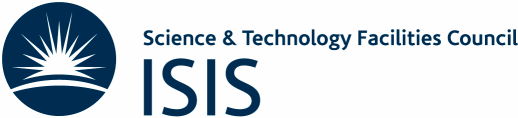 IKON13LoKI Instrument
LoKI Team
www.europeanspallationsource.se
25 September, 2017
Instruments overview
Optics and procurement
Bunker feedthrough
Aluminium wire seal test
Integration LoKI and Freia in D03
Installation
2
Guide concept
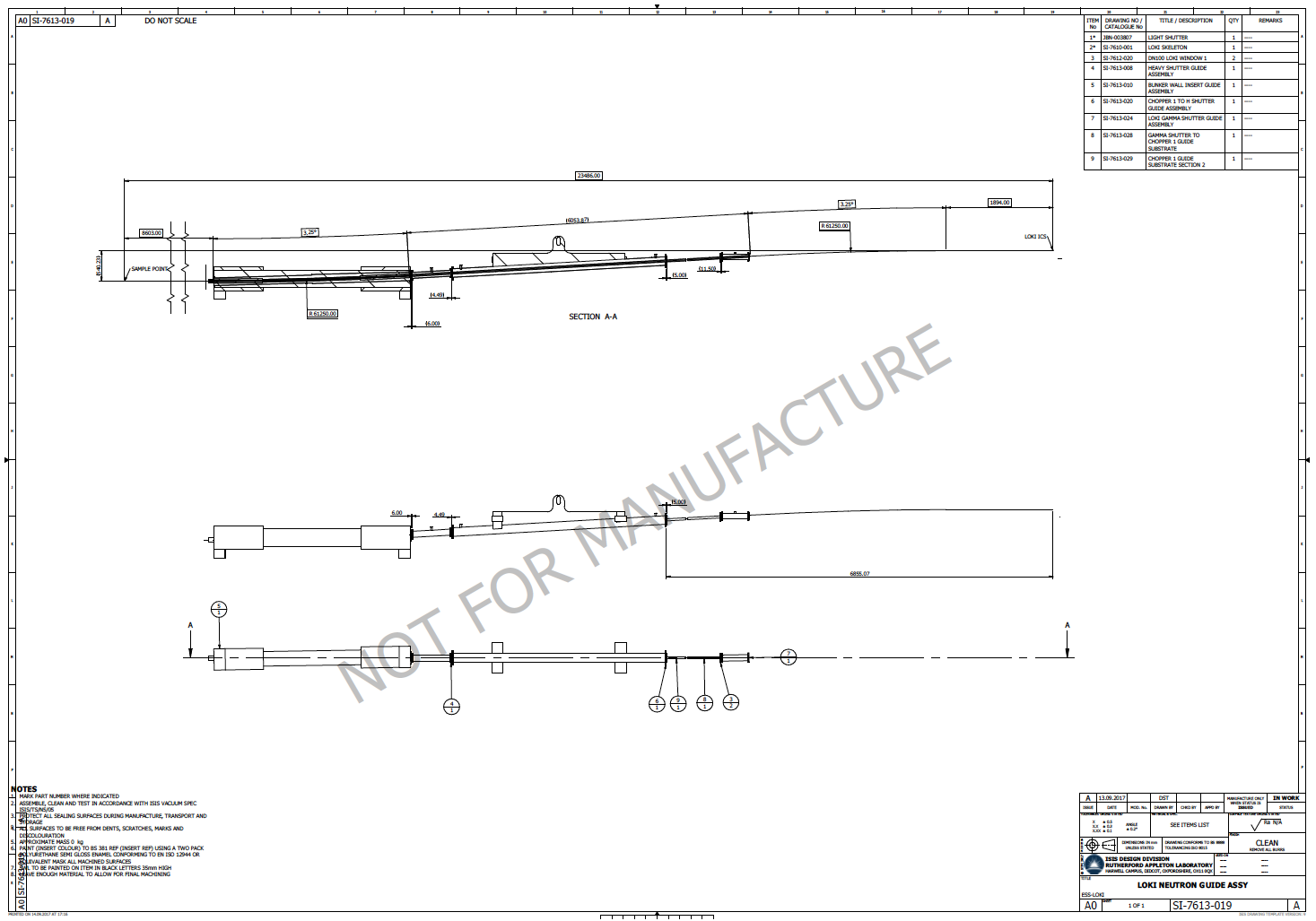 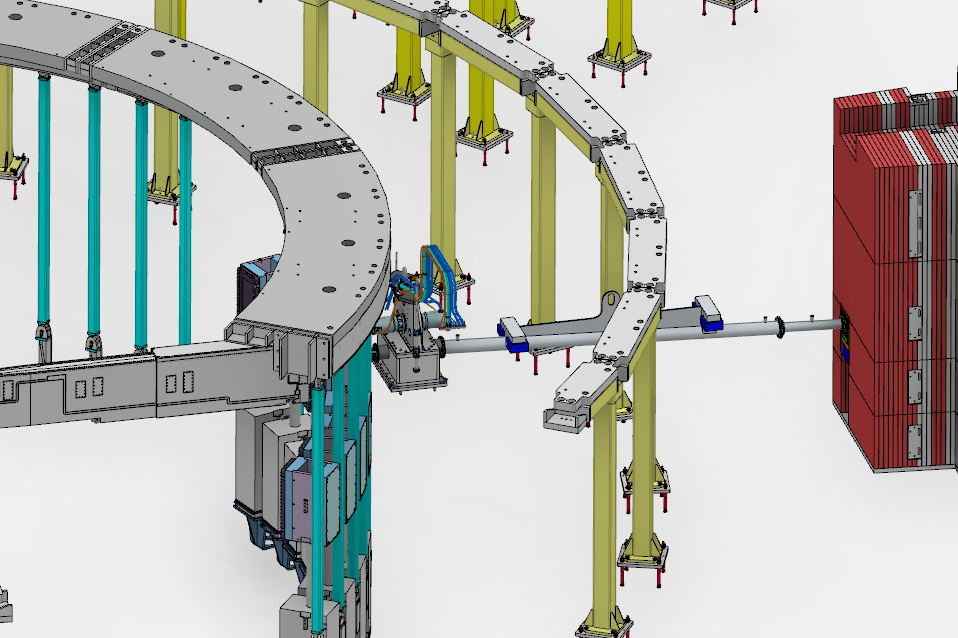 3
Guide Insert in bunker wall
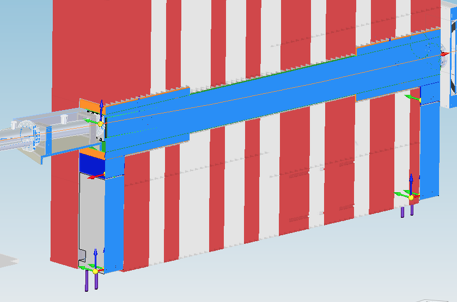 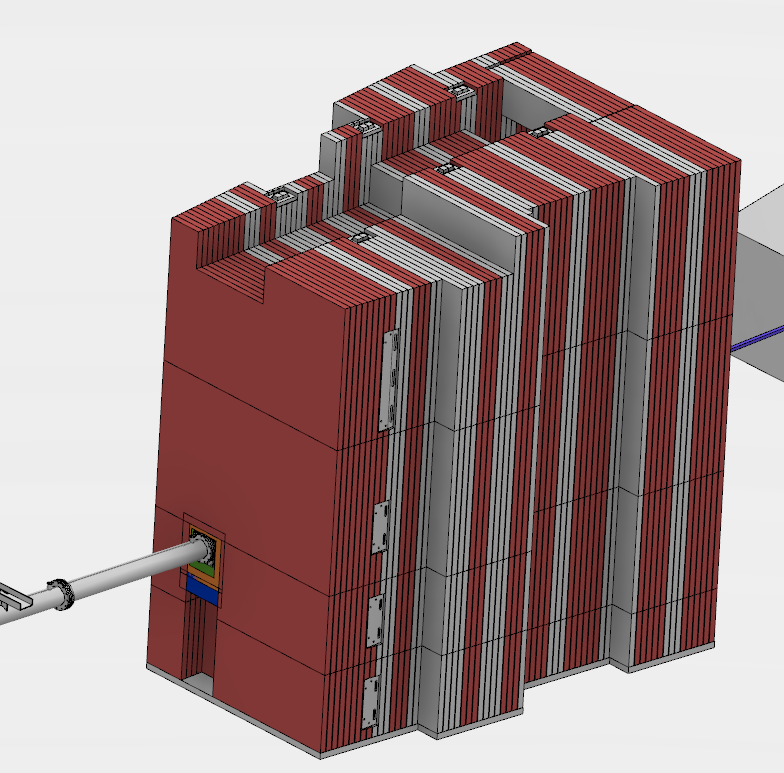 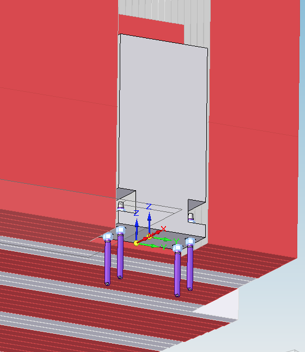 4
Aluminium sealing test
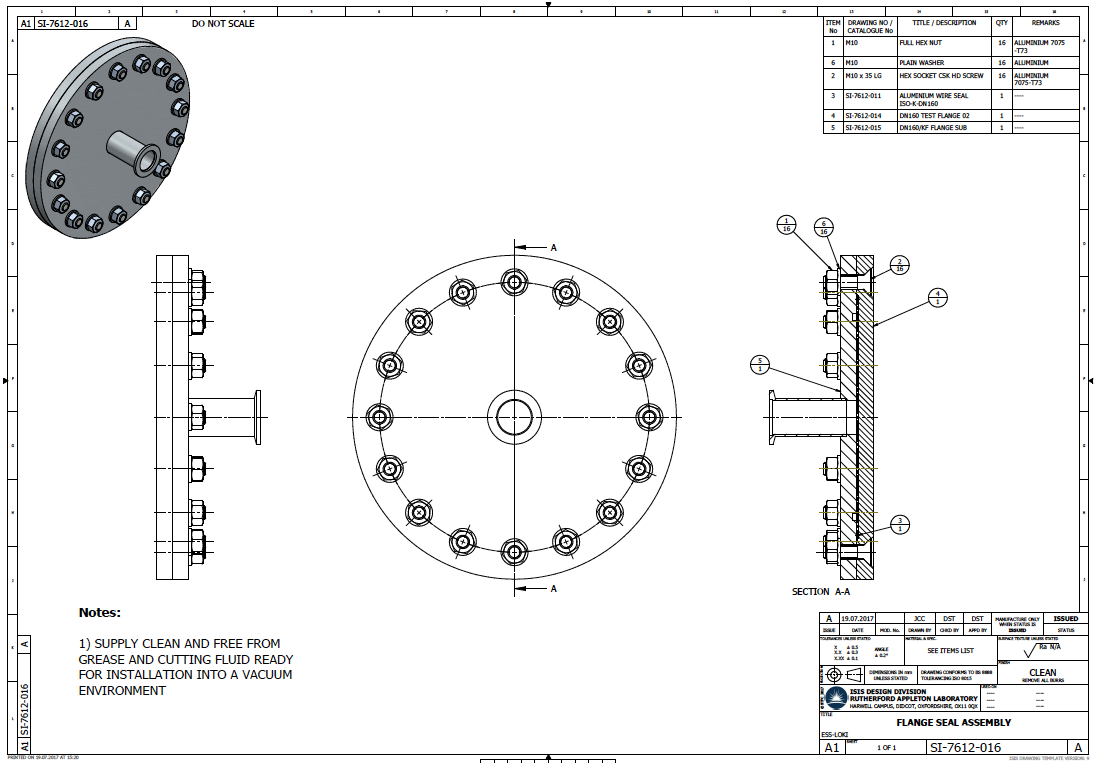 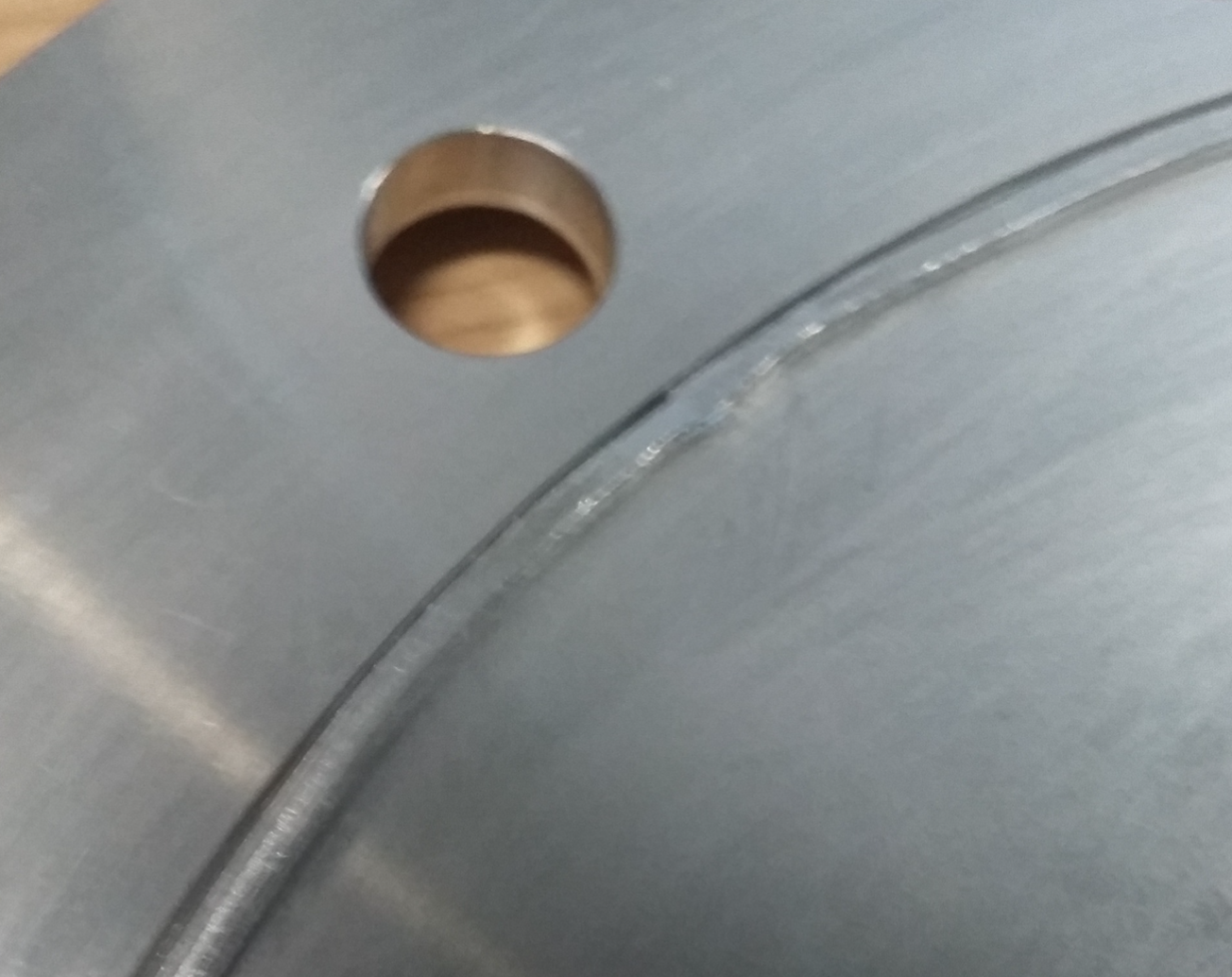 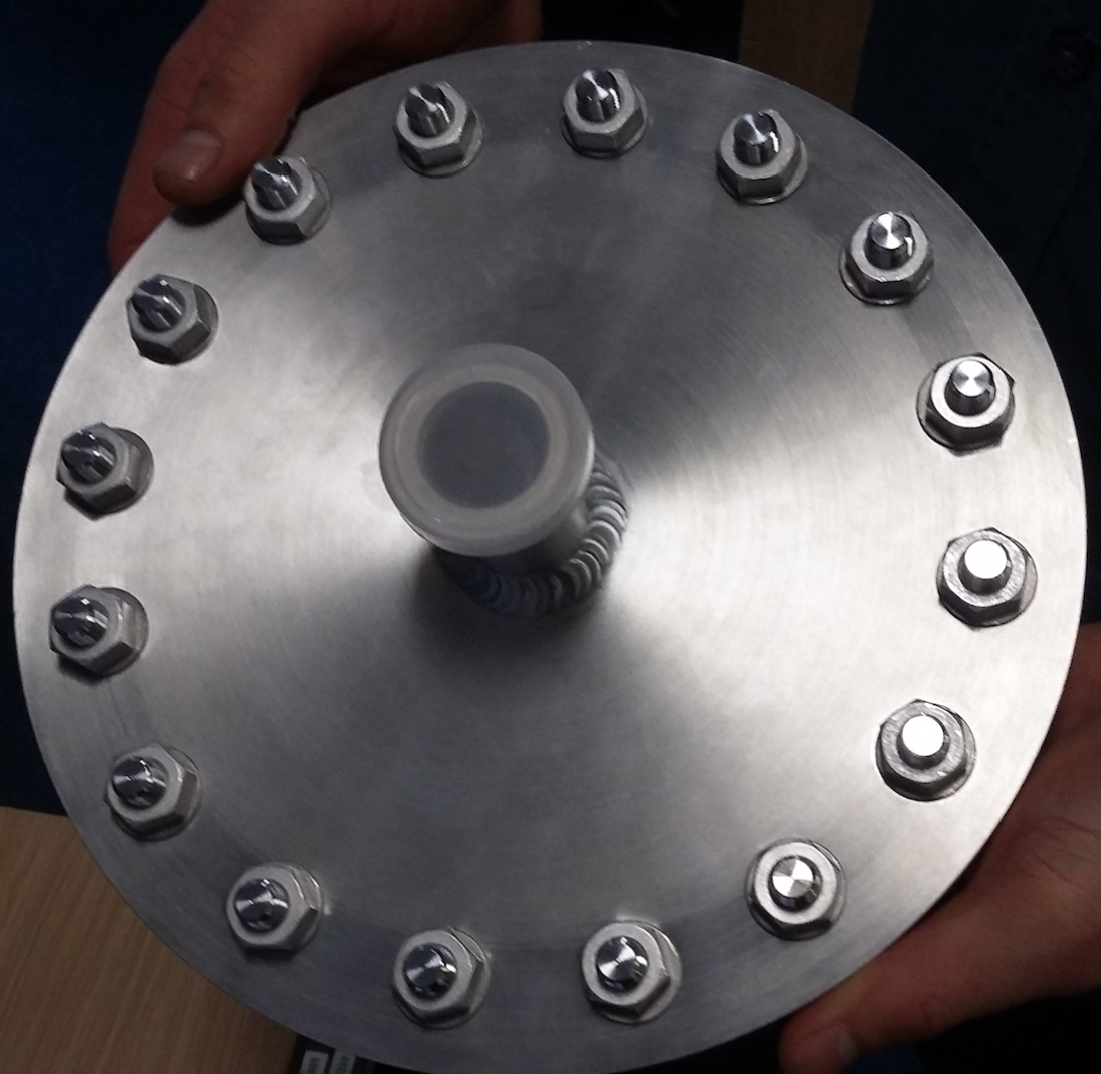 Seal, flanges and bolts in aluminium  - 6082 and 6061 grade aluminium
5
Loki Overview
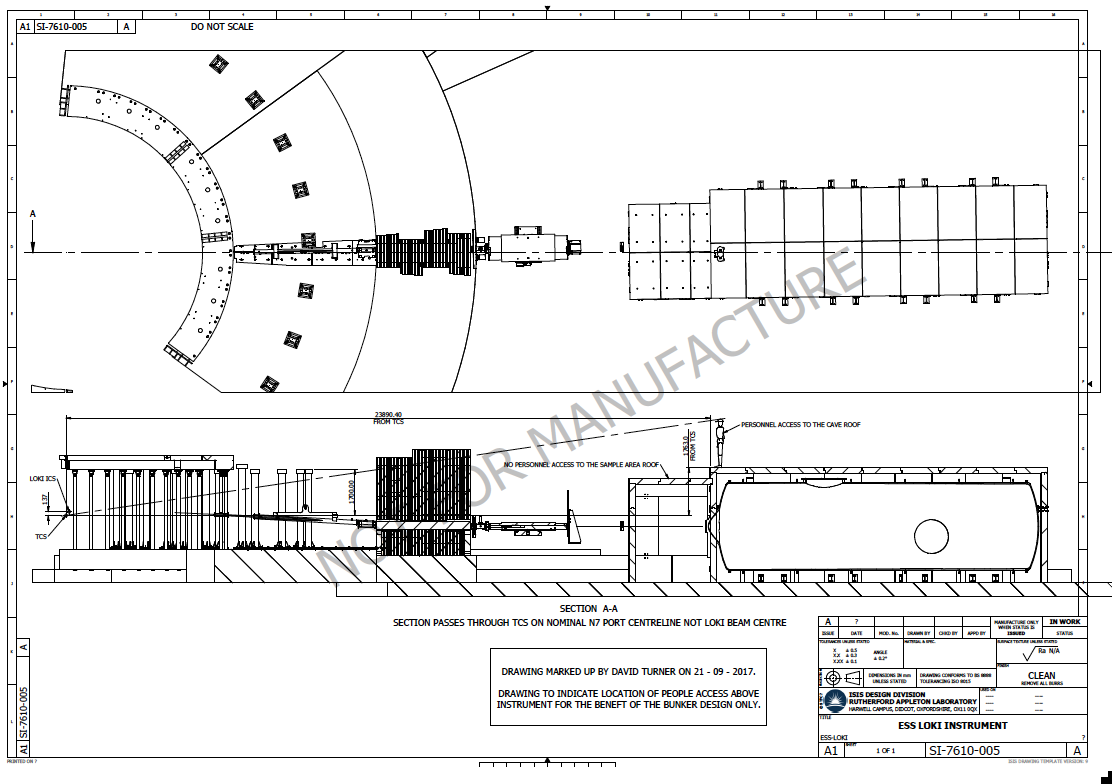 6
Instrument example
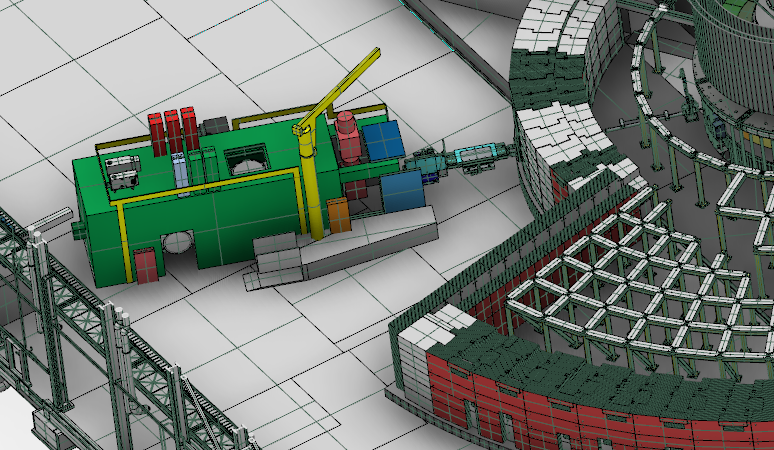 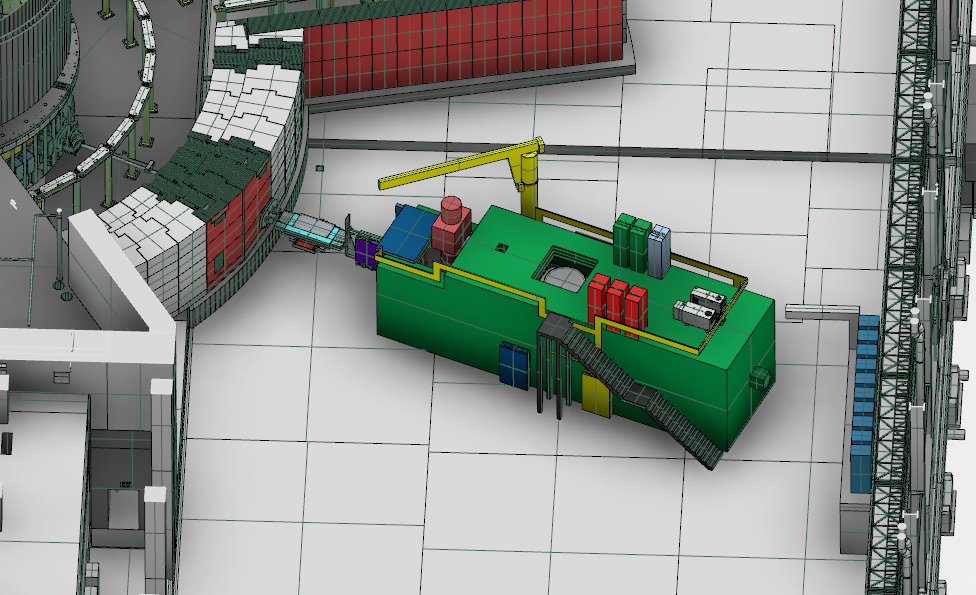 7
[Speaker Notes: Explain the whole interface, services, access to sample and preparation areas, access to buildings. ETC, example of applied rules generated by Technical groups and ESS in general]
Instruments overview North Sector D03
Port N5 Freia
Port N7 LoKI
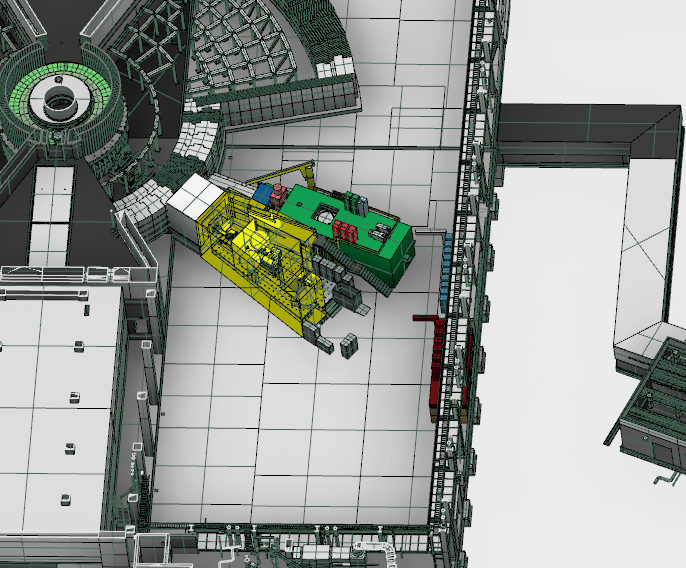 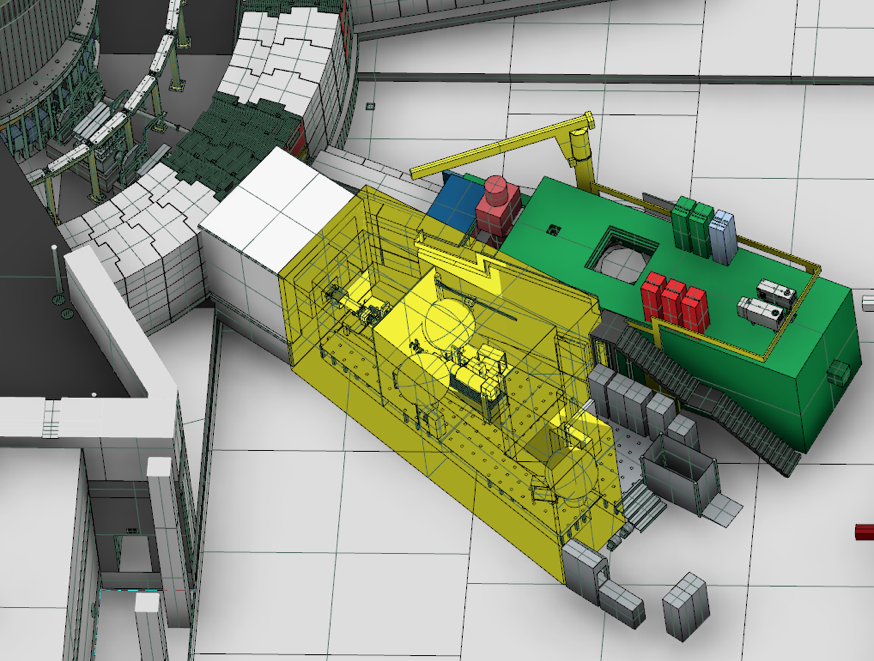 8
[Speaker Notes: Boundary for instruments Sector North
Physical: base plates – floor levels and floor loading, neighbor instruments, bunker wall 11.5 m to 15m, hall buildings and access to the buildings like doors sizes, crane height and crane capacity inside bunker and hall, access to services, Functional: Operability in specific areas, safety, machine protection, etc.
Contractual: relation between IKP/suppliers/ESS, scope of work, assumptions, etc.
Organizational: Exchange of information – communication strategy, reporting, etc.
Resources: manpower, equipment, labor, transportation, logistics, etc.]
Interface examples
Penetration to galleries for access services
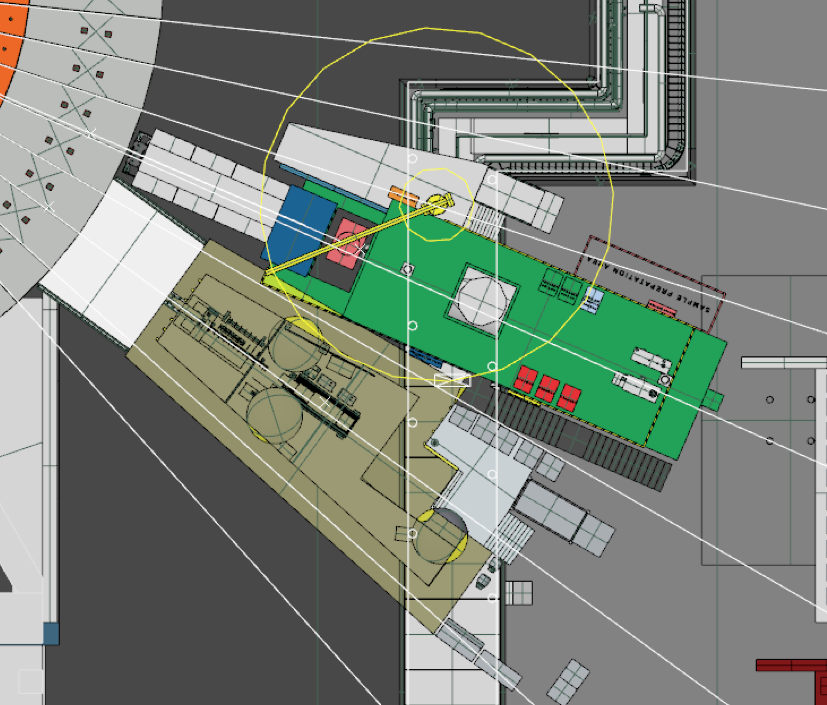 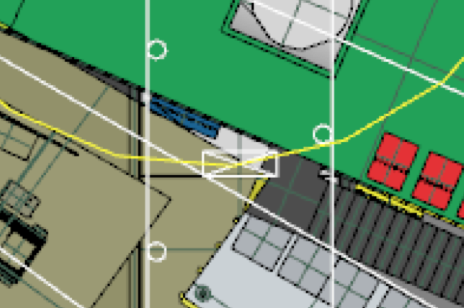 9
Installation
Pre-installation for LoKI- Freia and Vespa


Installation at ESS
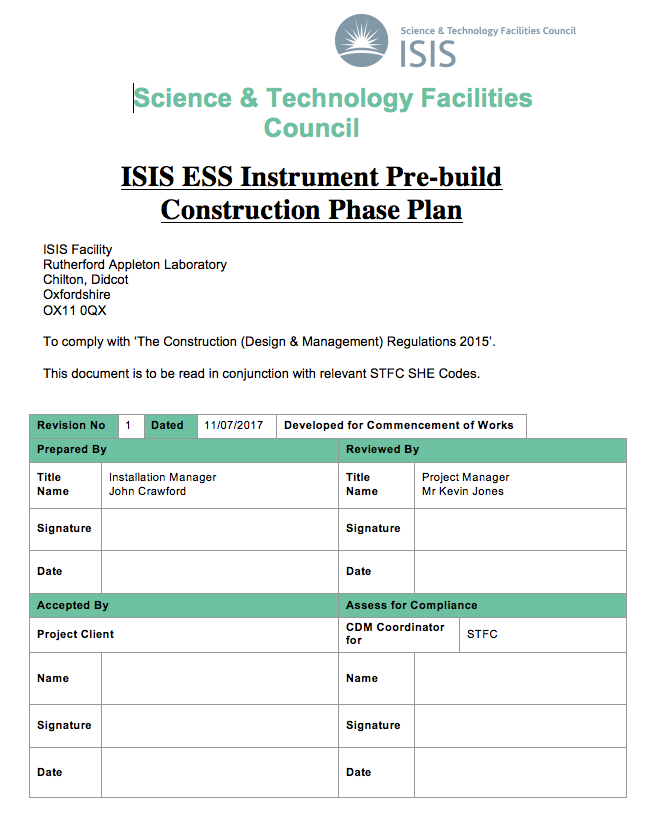 10
Loki Instrument Build Sequence
Generic Cables/pipes
Loki within bunker
Monolith Insert
Gamma Shutter
Bunker wall
Bunker wall insert
Bunker wall
Bunker roof
Services through wall
Alignment base
Post bunker components
Beamline shielding
concrete base
First Neutrons
PSS
Safety systems
Sample area access  floor
Sample area Components
Jib Crane
Vacuum pumps
End wall and beam-stop
Cave walls & roof
Detector vessel
Services from Gallery
Detectors
Loki cabin
DAE Racks
Racks and services
11
Questions and comments
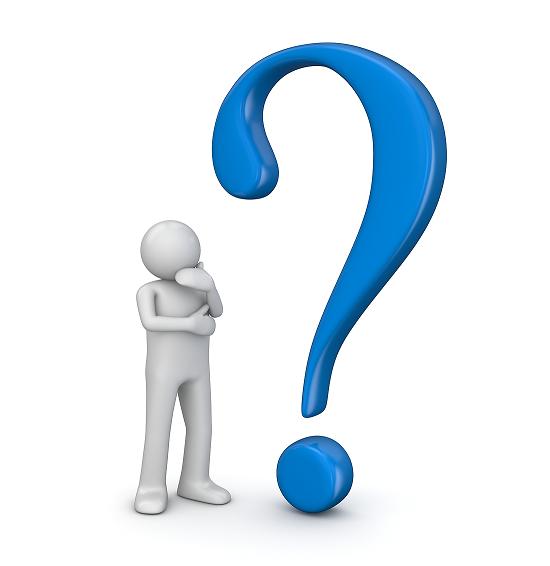 12